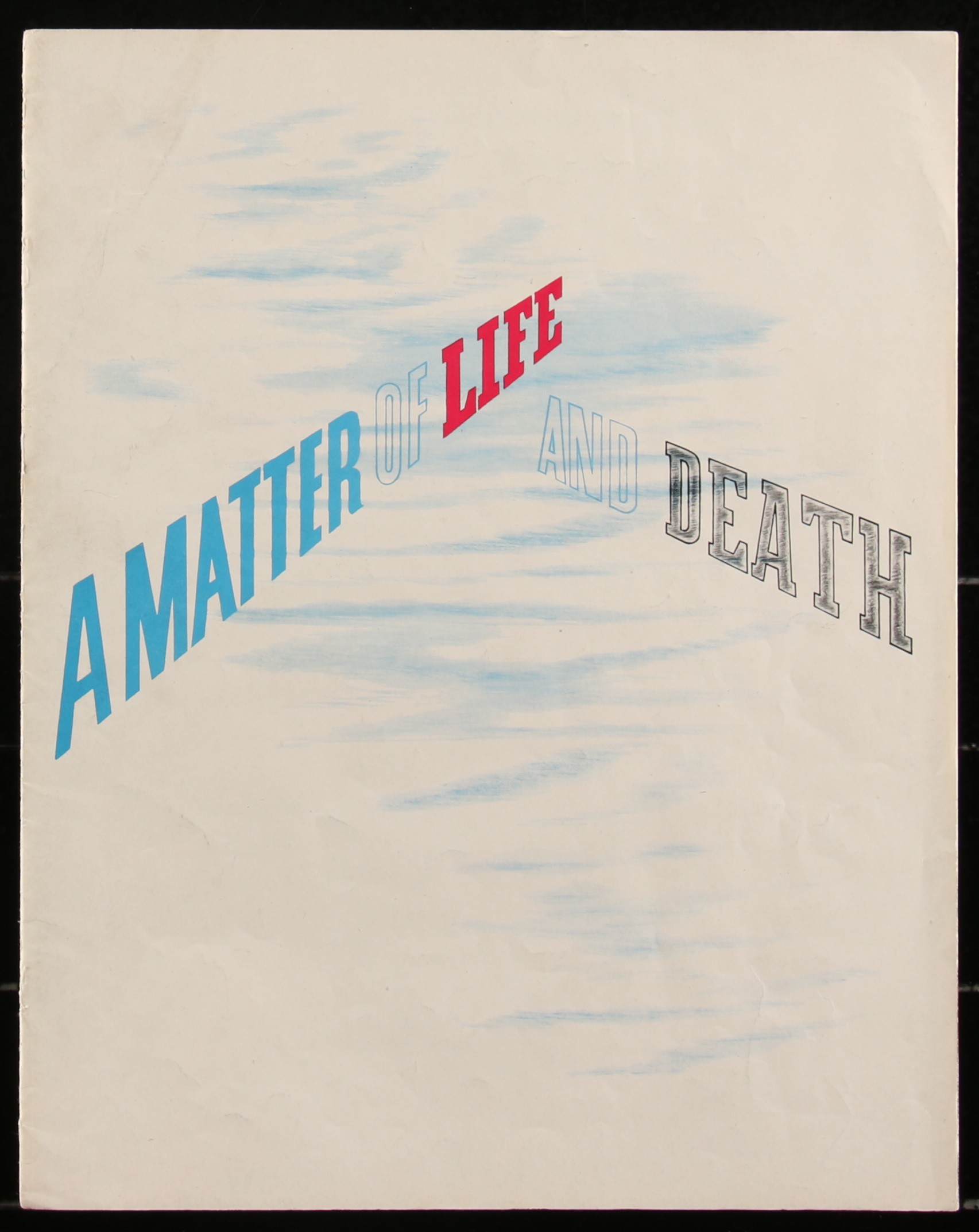 What happens to us when we die?
What happens to us when we die?
Judgement
Reincarnation
Annihlation
Not got a clue
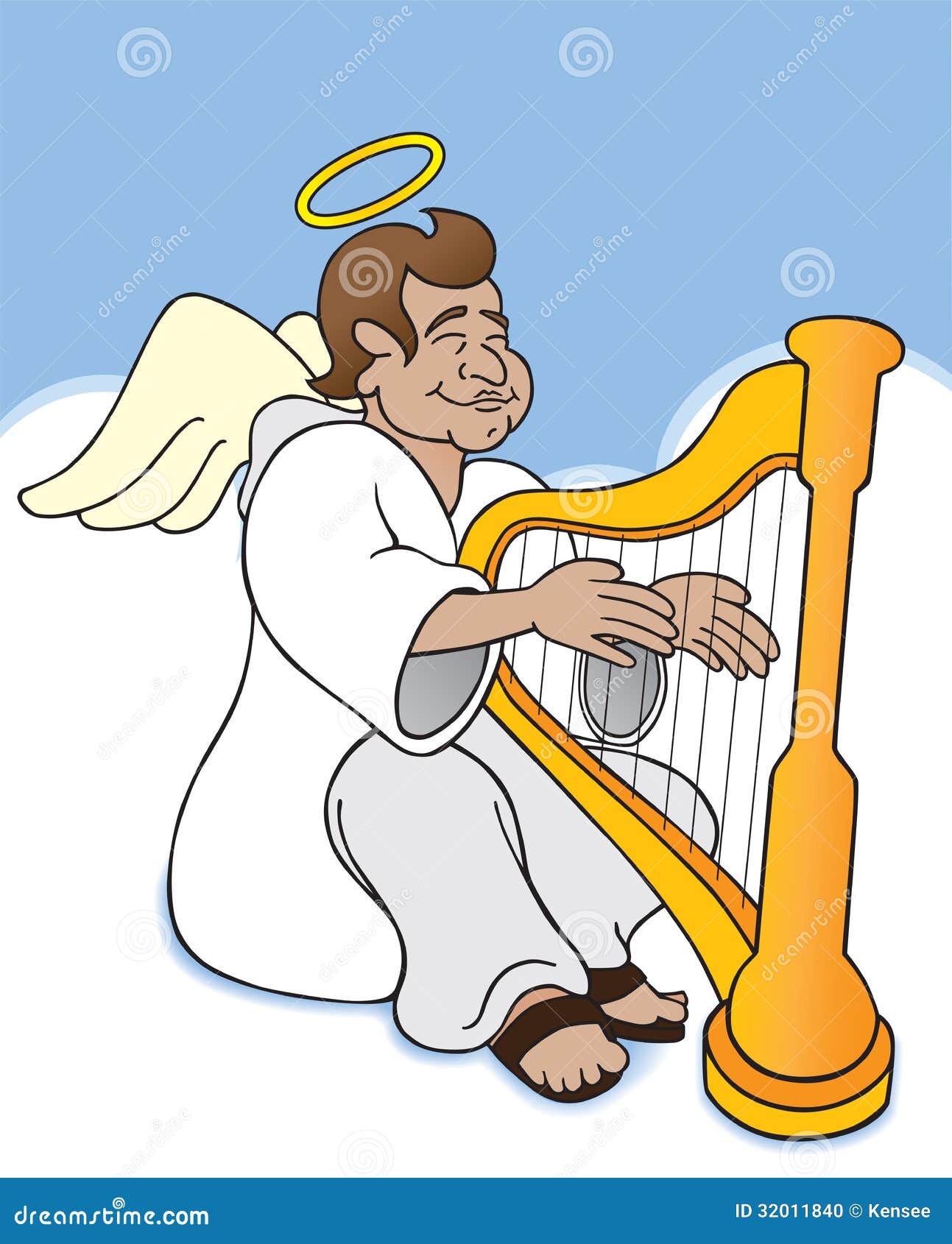 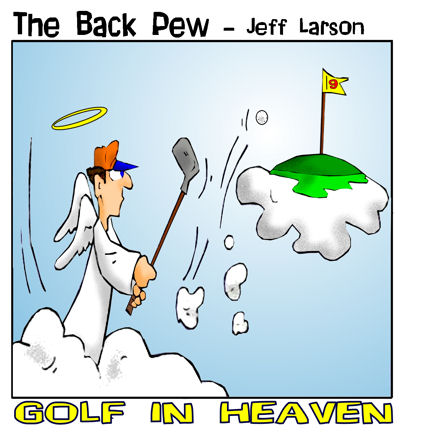 Heaven or hell?
What evidence do we have for life after death?
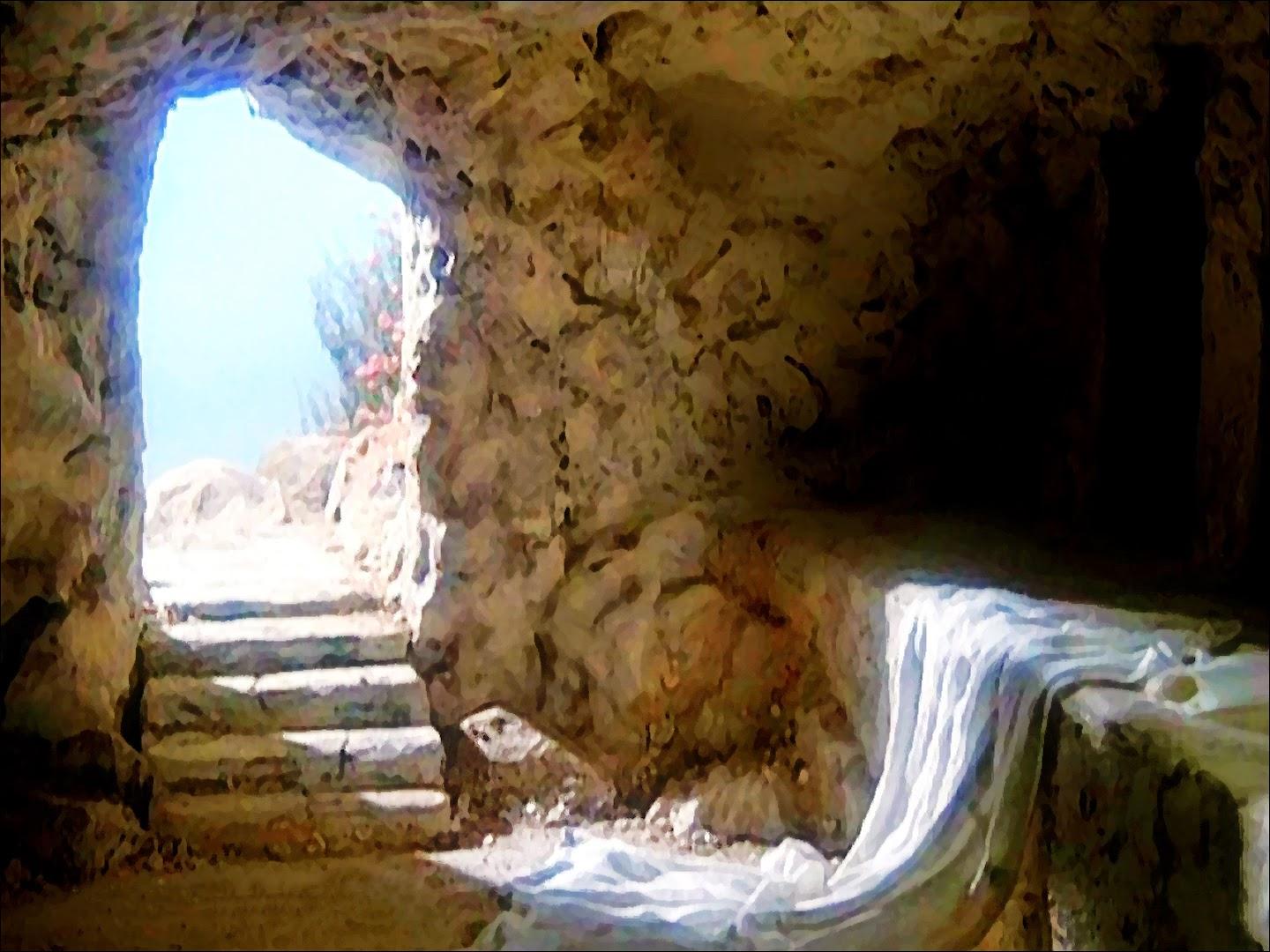 1 Corinthians 15 v 1-8
   Now, brothers, I want to remind you of the gospel I preached to you, which you received and on which you have taken your stand.  By this gospel you are saved, if you hold firmly to the word I preached to you. Otherwise, you have believed in vain.
For what I received I passed on to you as of first      importance: that Christ died for our sins according to the Scriptures,
that he was buried, that he was raised on the third day according to the Scriptures,  and that he appeared to Cephas, and then to the Twelve. After that, he appeared to more than five hundred of the brothers and sisters at the same time, most of whom are still living, though some have fallen asleep.  Then he appeared to James, then to all the apostles,  and last of all he appeared to me also, as to one abnormally born.
How has death been defeated?
1 Corinthians 15 v 54-57
When the perishable has been clothed with the imperishable, and the mortal with immortality, then the saying that is written will come true: “Death has been swallowed up in victory.”
                              “Where, O death, is your victory?       Where, O death, is your sting?”
 The sting of death is sin, and the power of sin is the law.  But thanks be to God! He gives us the victory through our Lord Jesus Christ.
Hebrews 2 v 9
But we do see Jesus, who was made lower than the angels for a little while, now crowned with glory and honour because he suffered death, so that by the grace of God he might taste death for everyone.
How can I be sure of eternal life?
John 5 v 24
Very truly I tell you, whoever hears my word and believes him who sent me has eternal life and will not be judged but has crossed over from death to life.

Romans 6 v 23 
For the wages of sin is death, but the gift of God is eternal life in Christ Jesus our Lord.
John 3 v 16
 God so loved the world that he gave his one and only Son, that whoever believes in him shall not perish but have eternal life.

John 3 v 36 
Whoever believes in the Son has eternal life, but whoever rejects the Son will not see life, for God’s wrath remains on them.
How should we prepare for death?
Repent and believe
Don’t be afraid
Hebrews 2 v 14&15
By his death he might break the power of him who holds the power of death – that is, the devil –  and free those who all their lives were held in slavery by their fear of death
Psalm 23 v 4

Even though I walk    through the valley of the shadow of death,I will fear no evil,    for you are with me
Realise where your real home is
Philippians 3 v 20 
But our citizenship is in heaven, and we eagerly await a Saviour from there, the Lord Jesus Christ
Practise dying daily!
Matthew 16 v 24- 26
Then Jesus said to his disciples, ‘Whoever wants to be my disciple must deny themselves and take up their cross and follow me.  For whoever wants to save their life will lose it, but whoever loses their life for me will find it.  What good will it be for someone to gain the whole world, yet forfeit their soul?
Galatians 2 v 20
I have been crucified with Christ and I no longer live, but Christ lives in me. The life I now live in the body, I live by faith in the Son of God, who loved me and gave himself for me.
Be baptised
Focus on Jesus
Hebrews 12 v1&2
Therefore, since we are surrounded by such a great cloud of witnesses, let us throw off everything that hinders and the sin that so easily entangles. And let us run with perseverance the race marked out for us,  fixing our eyes on Jesus, the pioneer and perfecter of faith
Hope has a name
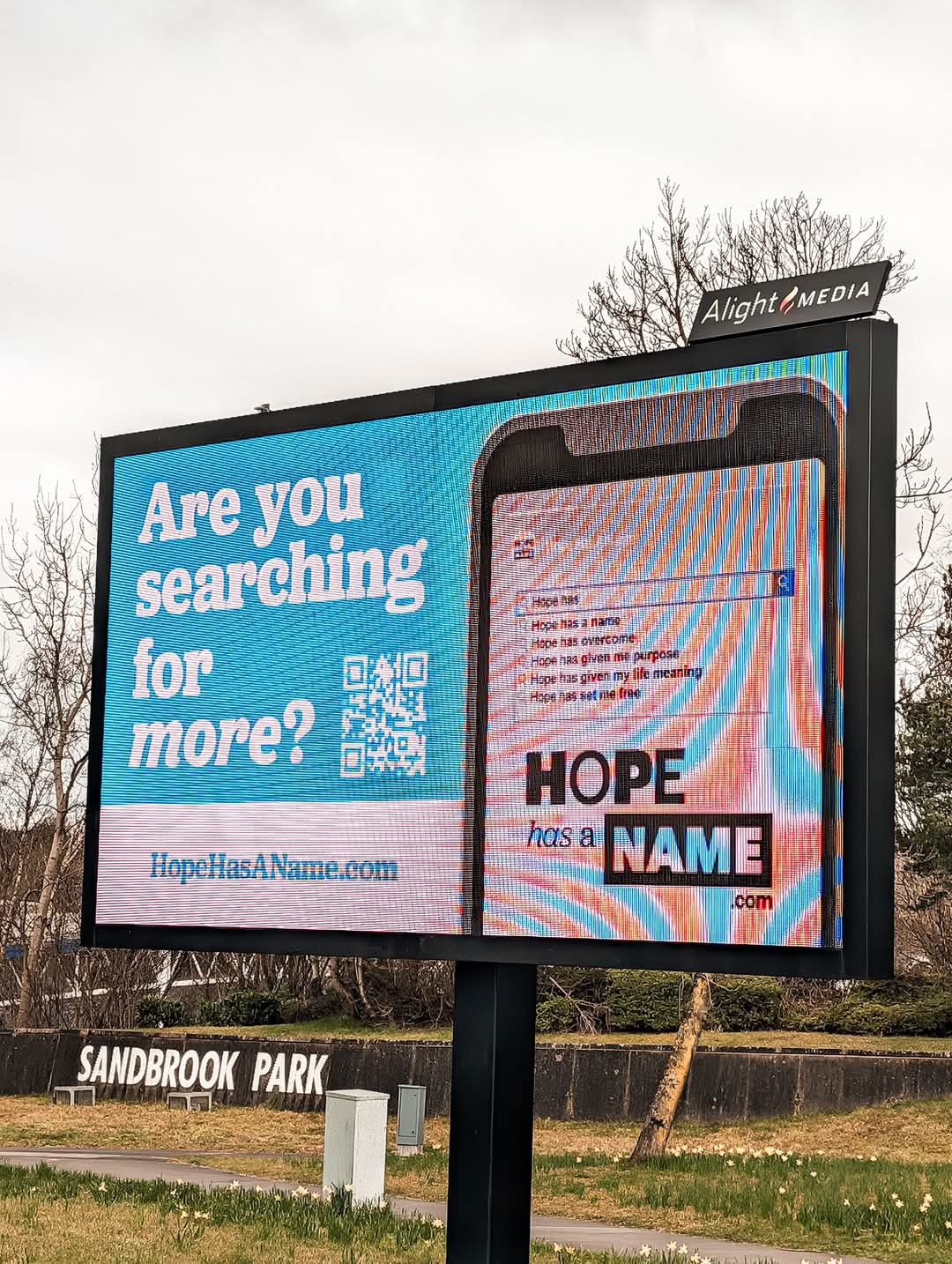